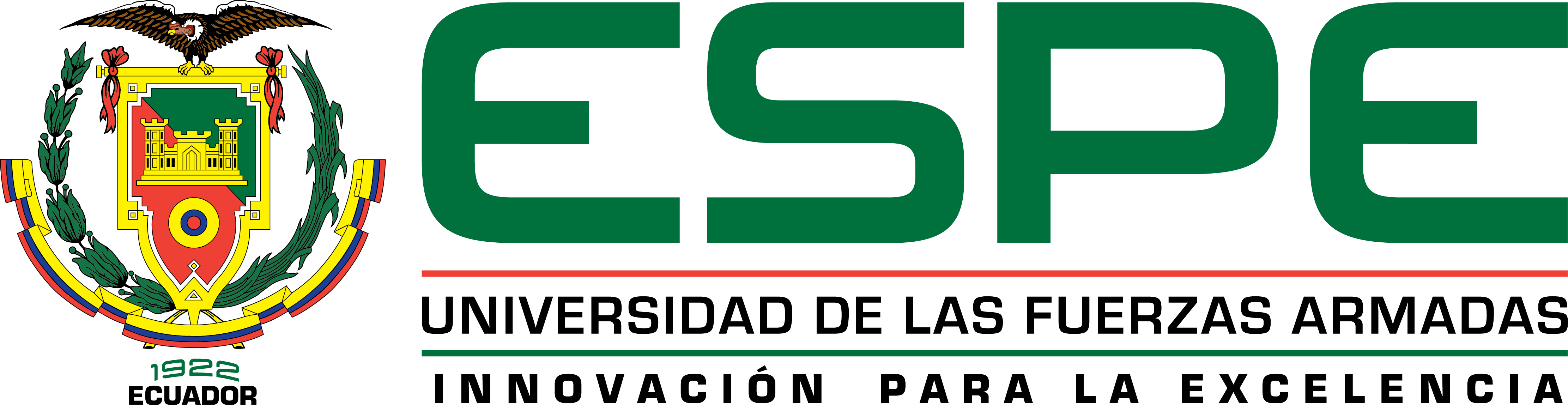 Exportaciones de Quinua de Bolivia, Ecuador y Perú hacia la Unión Europea
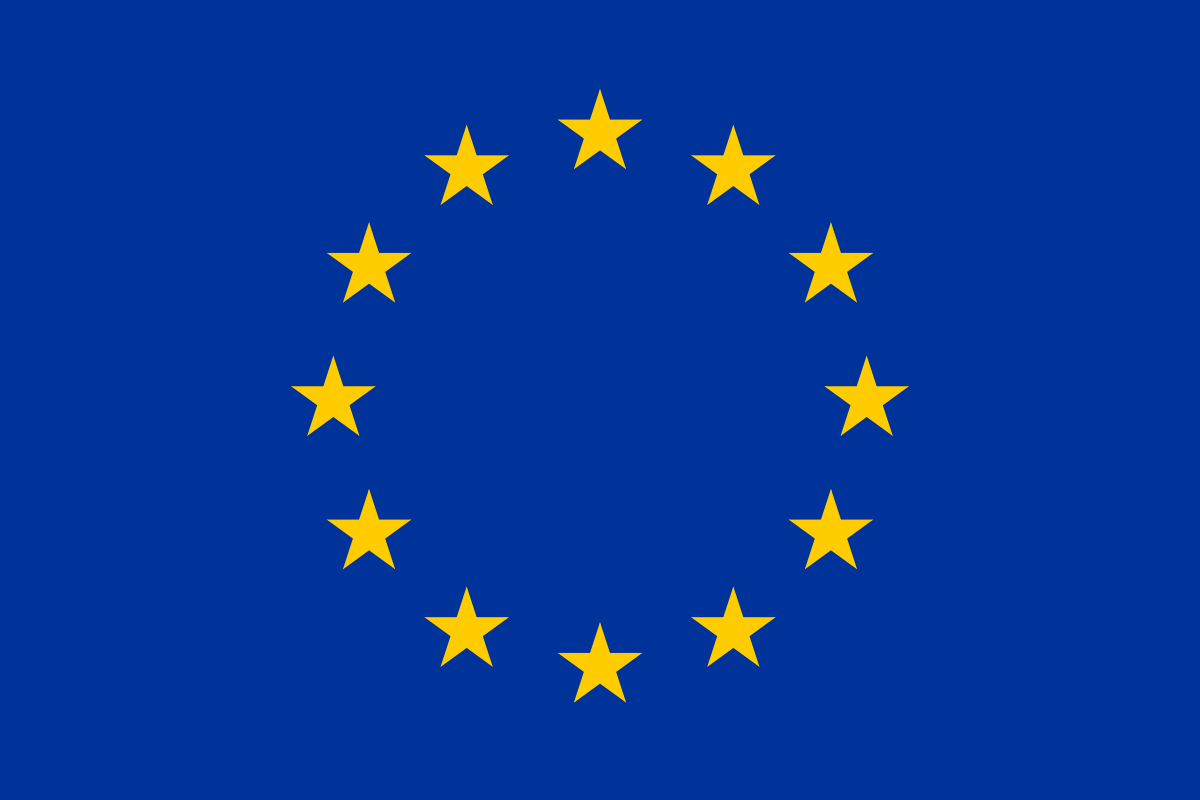 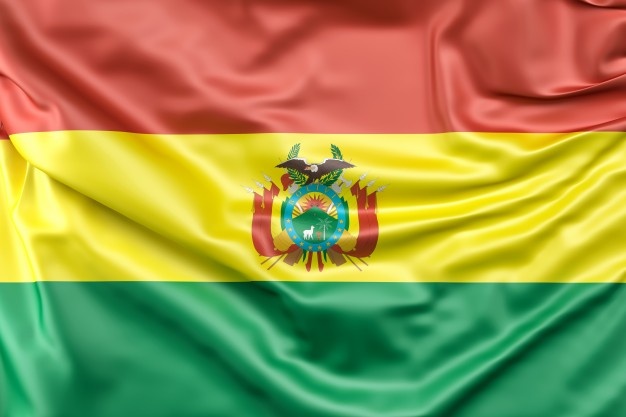 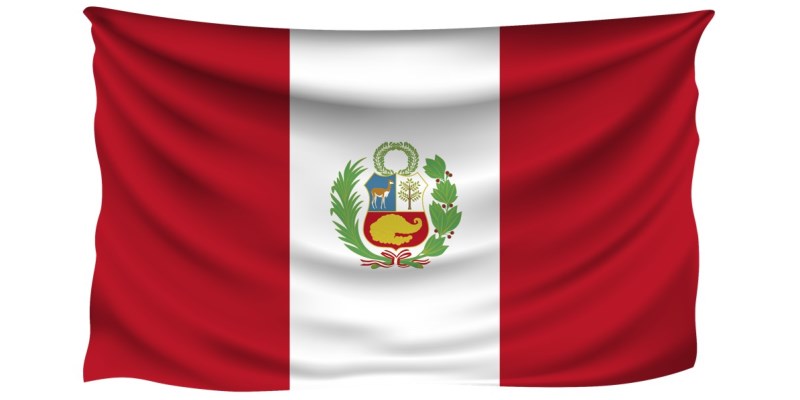 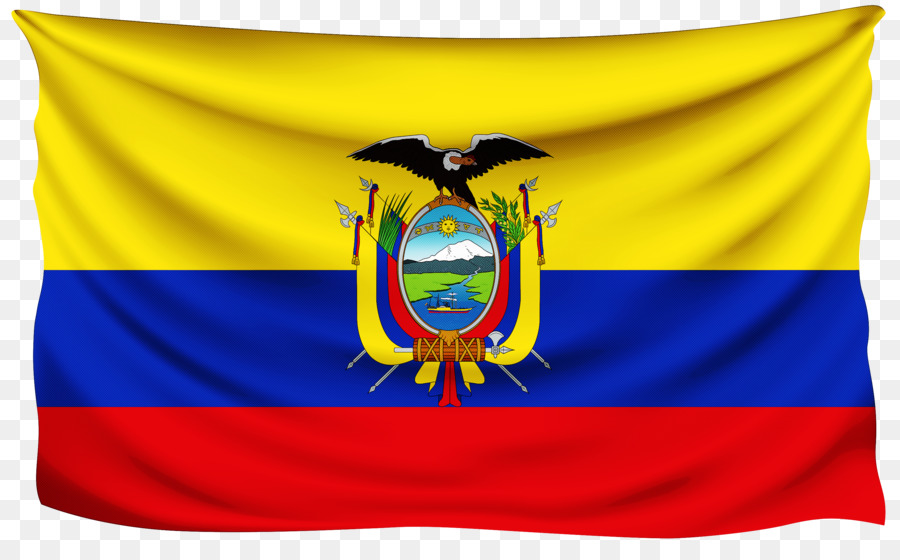 Juan Sebastián Álvarez Páez
Msc.Guillermo Patricio Santacruz Terán
Capítulo I: Generalidades
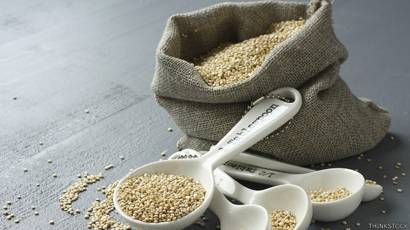 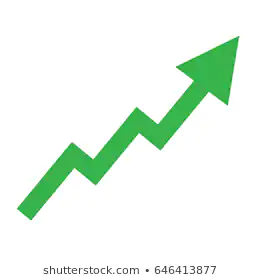 Planteamiento del Problema
Acuerdo Multipartes
Ecuador
Justificación
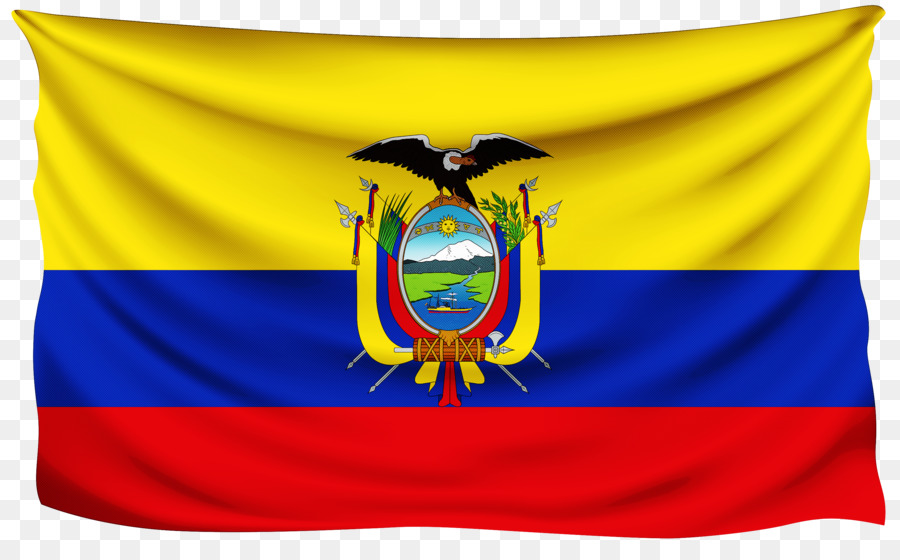 Objetivo General
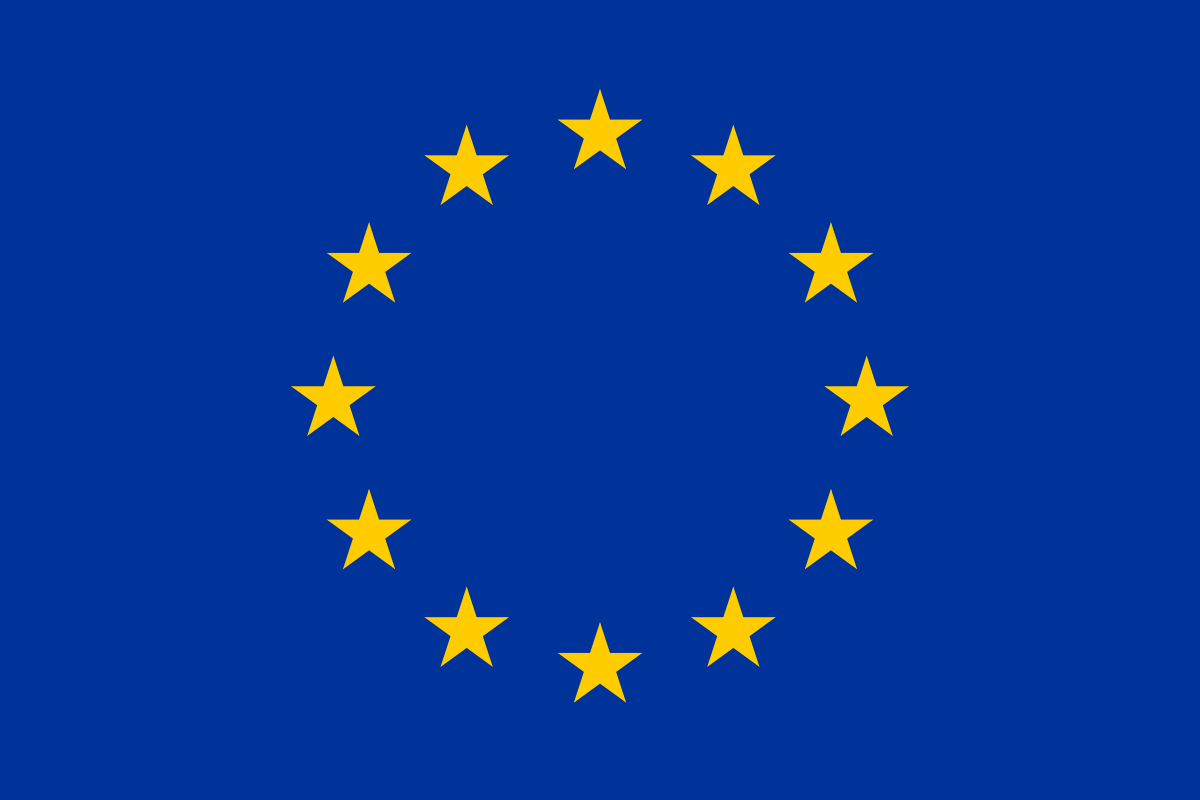 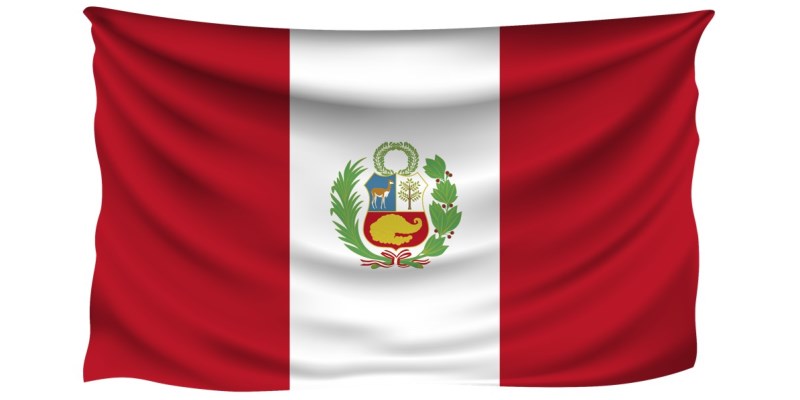 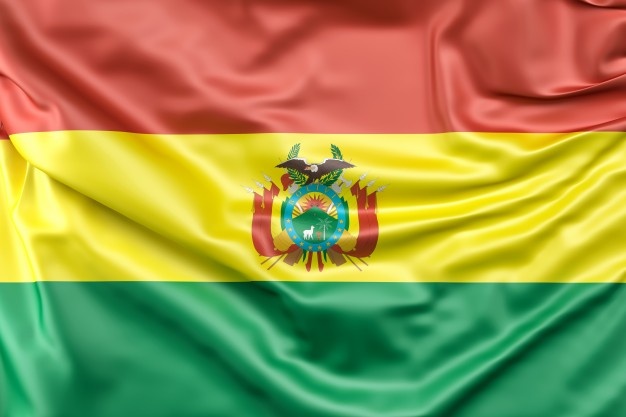 2010-2018
Antes y después de la firma
Agricultores (requisitos)
Sector privado
Marca país y ventaja comparativa
Marco Teórico
Metodología de las exportaciones
Nivel de vida y poder adquisitivo UE
Correlación exportaciones con PIB per Cápita
Objetivos Específicos
Capítulo I: Marco Teórico
Plan Nacional “Toda una Vida” 2017-2021
Objetivo 5 “Impulsar la productividad y competitividad para el crecimiento económico sostenible de manera redistributiva y solidaria” 

Promoción y ampliación de mecanismos y acuerdos comerciales bilaterales y multilaterales

Incentivando clase empresarial
Explotar oportunidades en el mercado externo con ayuda del estado
Capítulo I: Marco Referencial.- Bolivia
Capítulo I: Marco Referencial.- Bolivia
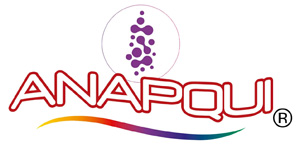 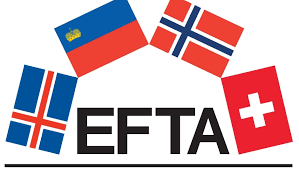 Capítulo I: Marco Referencial.- Perú
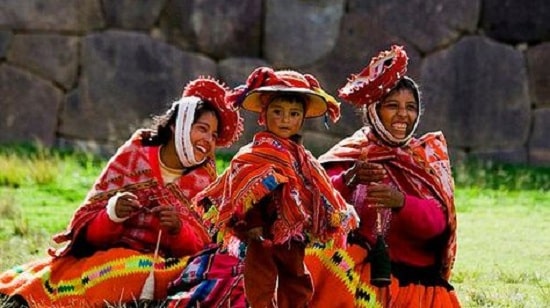 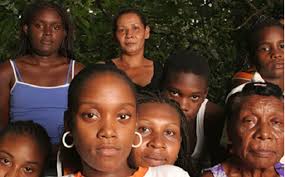 Capítulo I: Marco Referencial.- Perú
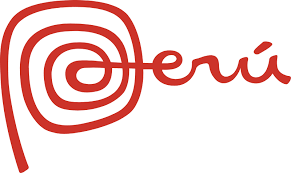 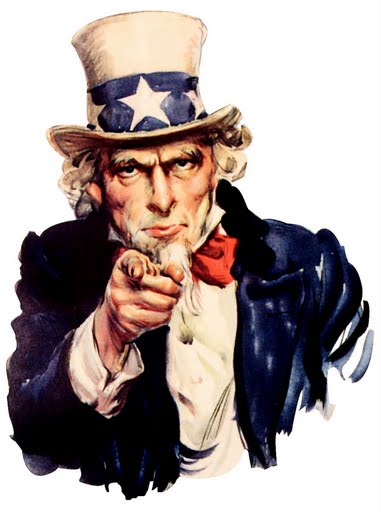 Capítulo I: Marco Referencial.- Ecuador
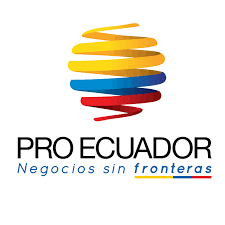 Capítulo I: Marco Referencial.- Ecuador
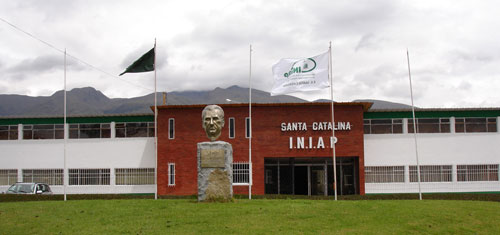 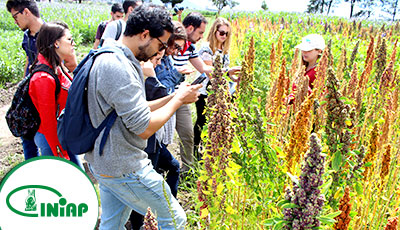 Capítulo I: Marco Referencial.- Unión Europea
11/27
IV Cumbre América Latina-Caribe-Unión Europea 2006-8
Acuerdo Multipartes Colombia y Perú 2013
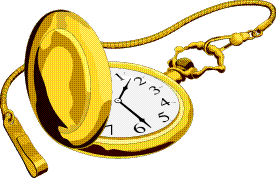 En 2016, terminan preferencias arancelarias a la CAN
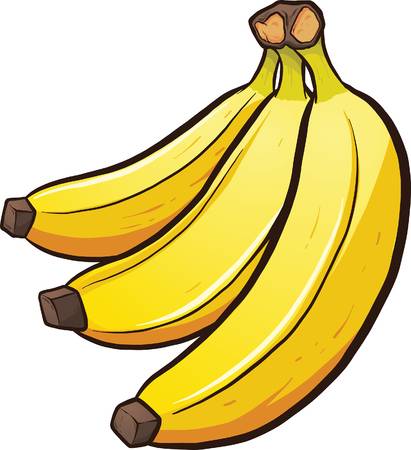 Ecuador suspende negociaciones 2009-10
Protocolo de Adhesión al Acuerdo en 2017
Capítulo I: Marco Referencial.- Unión Europea
Además…
P. agroindustriales y agropecuarios de la UE, fuera del Acuerdo
Compromiso de la UE con el Ecuador:
Asistencia en cultivos orgánicos a pequeños y medianos productores
Estudios para manejo y control de plaguicidas y contaminantes en agropecuarios
Combatir enfermedades y plagas:
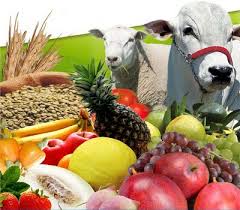 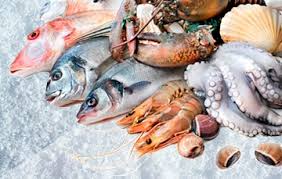 Capítulo II: Metodología
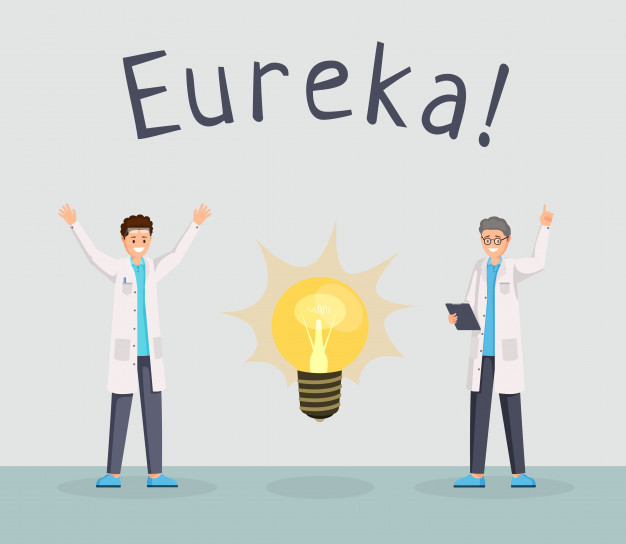 Capítulo II: Metodología
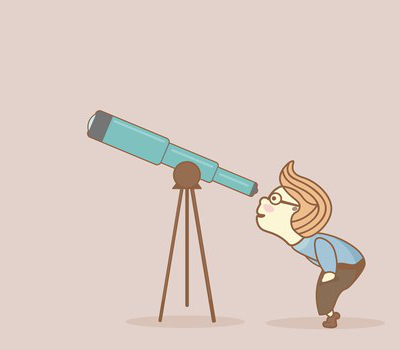 Capítulo III: Análisis Multivariante e interpretación de datos
La producción de quinua Ecuador es menor al 3%, excepto en 2013 y 2015. Perú produce en promedio el 56%. Bolivia produce en promedio el 48% de la quinua a nivel mundial
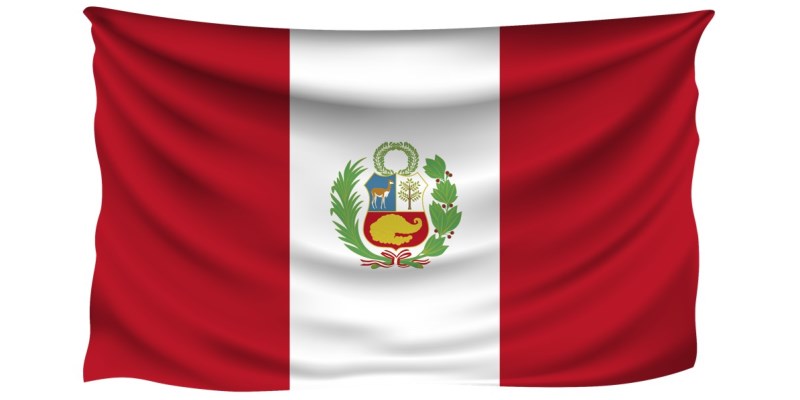 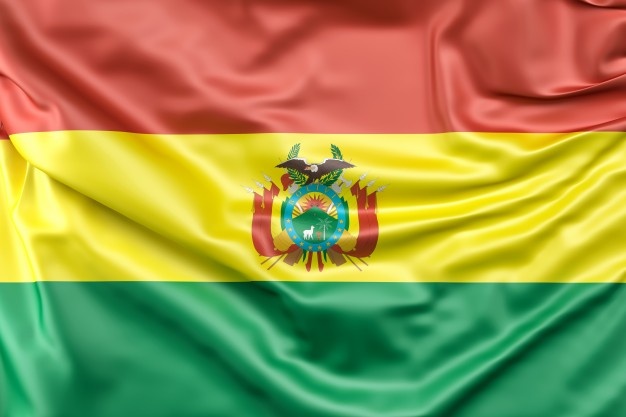 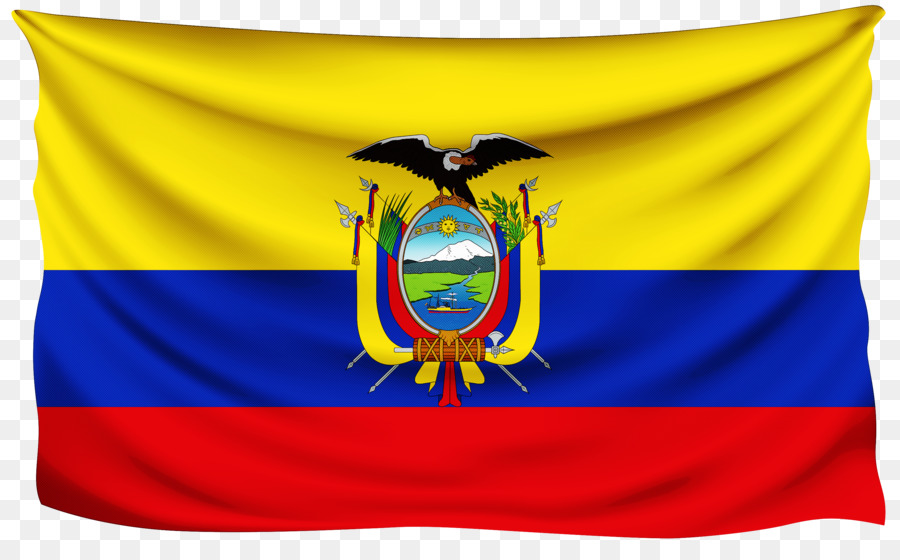 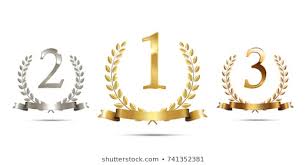 Capítulo IV: Conclusiones
Perú al firmar el Acuerdo Multipartes en 2012, aumentó en promedio 66.56% las exportaciones de quinua. Ecuador al haber firmado el Protocolo de Adhesión al Acuerdo Multipartes en 2016 aumentó en promedio 9.34%.Bolivia al no haber firmado el Acuerdo Multipartes, aumentó en promedio 10.83% las exportaciones de quinua

Bolivia es pionero en el ingreso de quinua certificada a los mercados de Europa y EEUU, direcciona sus esfuerzos al valor agregado de la quinua garantizando la calidad orgánica con proyectos tales como la leche de quinua y la planta de pesticida a base de la cascarilla de quinua. Perú promociona la quinua desde 2014, en colaboración con el trabajo de sus OCEX en todo el mundo, es el país qué más información de quinua y promoción en Europa evidencia entre los tres países. Ecuador promociona la quinua desde 2017, sin embargo, Ecuador ha promocionado con mayor énfasis la quinua en el mercado asiático.
Capítulo IV: Conclusiones
3. Los países con mayor capacidad de compra de acuerdo al Producto Interno Bruto per Cápita según el Poder de Compra Estandarizado son Rumania, Reino Unido, Países Bajos, Lituania, Italia, Estonia, España, Eslovenia, Eslovaquia, Croacia y Chipre. Evaluando los salarios mínimos percibidos por cada país, se podría determinar los gustos y preferencias de los consumidores, descubriendo nuevos nichos de mercado atractivos para invertir. Los tres países ya cuentan con la preferencia arancelaria en este producto.

4.  La correlación de las exportaciones de los tres países con su PIB per Cápita guarda una correlación baja pero existente. Esto se debe a que se está analizando tan solo un producto de todos los que conforman la producción nacional ni tampoco los otros factores consumo, inversión y gasto público. La incidencia que ocasione las exportaciones de un producto sobre el PIB depende de la producción que dedica cada país. La cultura de consumo nacional influye en las exportaciones de quinua. En el caso de Ecuador y Bolivia, la producción está direccionada a la demanda nacional, mientras que Perú, cerca del 80% de la producción nacional se destina a la exportación.
Capítulo V: Recomendaciones
Ecuador podría mejorar su apertura comercial con la adopción temprana de acuerdos comerciales que beneficien o generen una apertura a la exportación de productos no tradicionales como lo hizo Perú al ser el primer país en firmar el Acuerdo Multipartes.


Al existir un direccionamiento político que determine claramente a todos los actores de la cadena de abastecimiento en la producción y comercialización de la quinua como ocurre en Perú y Bolivia, podría determinarse los retrasos e inconvenientes en el mismo, así como eslabones donde se requiere capacitación e instrucción. Se requiere una participación más activa de PRO ECUADOR como lo hace PROMPERU con las OCEX.
Capítulo V: Recomendaciones
3. El Ministerio de Comercio Exterior podría programar visitas comerciales con los países de la Unión Europea que presentan un mayor poder adquisitivo y utilizar la Adhesión del Acuerdo Multipartes para incentivar la inversión extranjera así como nacional, específicamente la privada, para la producción y comercialización de este tipo de productos no tradicionales. Aplicando la investigación de mercado, se reduciría la dependencia del petróleo.

4. Este trabajo de investigación da la apertura para el análisis de varios productos potenciales que contribuyan a la oferta exportable, también puede emplearse como un lineamiento para determinar el desempeño o contribución real que mantiene un determinado producto a la producción nacional. De esta manera, los líderes y funcionarios de instituciones pertinentes podrían determinar , en la producción de qué productos la economía del Ecuador debería invertir.